Анализ заданий ОГЭ и ЕГЭ - 2021 по математике, требующих развития навыков смыслового чтения у обучающихся
Притуло И.А.,
 учитель математики
 МБОУ СОШ п. Циммермановка

2021
Роль смыслового чтения
Чтение – фундамент всех образовательных результатов, обозначенных в ФГОС, всех УУД и предметных действий. 
Навыки смыслового чтения являются основой для освоения основного содержания образования.  
В ФГОС подчеркивается важность обучения смысловому чтению и отмечается, что чтение в современном информационном обществе носит «метапредметный» или «надпредметный» характер и умения чтения относятся к универсальным учебным действиям. 
Чтение – это базовый компонент образования.
Наша задача - научить учеников:
- ориентироваться в содержании текста и понимать его целостный смысл, находить в тексте требуемую информацию;
- преобразовывать текст, используя новые формы представления информации: формулы, графики, диаграммы, таблицы;
- переходить от одного представления данных к другому;
- решать учебно-познавательные и учебно-практические задачи, требующие полного и критического понимания текста;
- на основе имеющихся знаний, жизненного опыта подвергать сомнению достоверность получаемой информации, обнаруживать её недостоверность.
Основные этапы работы над решением текстовых задач на уроках математики
Задание 1 ( демоверсия ОГЭ –21)
Прочитайте внимательно текст и выполните задания 1–5.
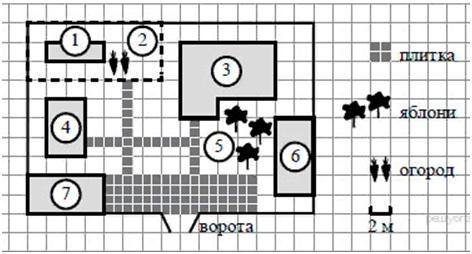 Задание 1 
Для объектов, указанных в таблице, определите, какими цифрами они обозначены на плане. Заполните таблицу, в ответ запишите последовательность четырёх цифр.



Задание 2 
 Тротуарная плитка продаётся в упаковках по 4 штуки. Сколько упаковок плитки понадобилось, чтобы выложить все дорожки и площадку перед гаражом?
Задание 3 
Найдите площадь, которую занимает жилой дом. Ответ дайте в квадратных метрах.
Задание 4
Найдите расстояние от жилого дома до гаража (расстояние между двумя ближайшими точками по прямой) в метрах.
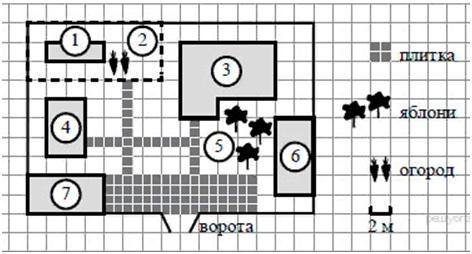 Задание 5 
Хозяин участка планирует устроить в жилом доме зимнее отопление. Он рассматривает два варианта: электрическое или газовое отопление. Цены на оборудование и стоимость его установки, данные о расходе газа, электроэнергии и их стоимости даны в таблице.






Обдумав оба варианта, хозяин решил установить газовое оборудование. Через сколько часов непрерывной работы отопления экономия от использования газа вместо электричества компенсирует разность в стоимости установки газового и электрического отопления?
Познавательные действия по работе с информацией и чтению
Необходимо:
- быстро читать и извлекать нужную для ответа информацию из незнакомого текста, представленную в скрытом или явном виде,
- соотносить информацию из различных частей текста, сопоставлять основные текстовые и внетекстовые фрагменты;
- проводить анализ и обобщать прочитанное;
- отвечать на поставленные вопросы, опираясь на имеющуюся в тесте информацию;
- применять информацию из текста при решении учебно-практических задач;
-ориентироваться в различных видах справочных изданий (справочные материалы);
- соотносить собственные знания с информацией, полученной из текста.
Познавательные логические действия
– обобщать, интегрировать информацию;
– строить на основании изученного текста собственные умозаключения, делать выводы.
Задание 19 ( демоверсия ОГЭ –21)
Какие из следующих утверждений верны?
1)Через точку, не лежащую на данной прямой, можно провести прямую, параллельную этой прямой.
2)Треугольник со сторонами 1, 2, 4 существует.
3)В любом параллелограмме есть два равных угла.

В ответе запишите номера выбранных утверждений без пробелов, запятых и других дополнительных символов.
Подобные задания проверяют следующие умения:
- проводить доказательные рассуждения при решении задач;
- оценивать логическую правильность рассуждений;
- распознавать ошибочные заключения.
Задание 12 ( демоверсия ЕГЭ –21)
В таблице приведены данные о шести чемоданах.
По правилам авиакомпании сумма трёх измерений (длина, высота, ширина) чемодана, сдаваемого в багаж, не должна превышать 203 см, а масса не должна быть больше 23 кг. Какие чемоданы можно сдать в багаж по правилам этой авиакомпании? В ответе укажите номера всех выбранных чемоданов без пробелов, запятых и других дополнительных символов.
Задание 2 (демоверсия ЕГЭ –21)
Мощность отопителя в автомобиле регулируется дополнительным 
сопротивлением. При этом сила тока в электрической цепи электродвигателя: чем меньше сопротивление, тем больше сила тока и быстрее вращается мотор отопителя. 
     На графике показана зависимость силы тока от величины сопротивления. На горизонтальной оси отмечено сопротивление в Омах, на вертикальной оси – сила тока в амперах. 
     Определите по графику, на сколько Омов увеличилось сопротивление в цепи при уменьшении силы тока с 12 ампер до 4 ампер.
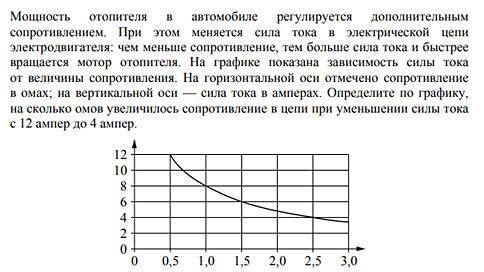 Задание 2 (демоверсия ЕГЭ –21)
На рисунке жирными точками показана цена золота на момент закрытия биржевых торгов во все рабочие дни с 5 по 28 марта 1996 года. По горизонтали указываются числа месяца, по вертикали – цена унции золота в долларах США. Для наглядности жирные точки на рисунке соединены линией. Определите по рисунку, какого числа цена золота на момент закрытия торгов была наименьшей за данный период.
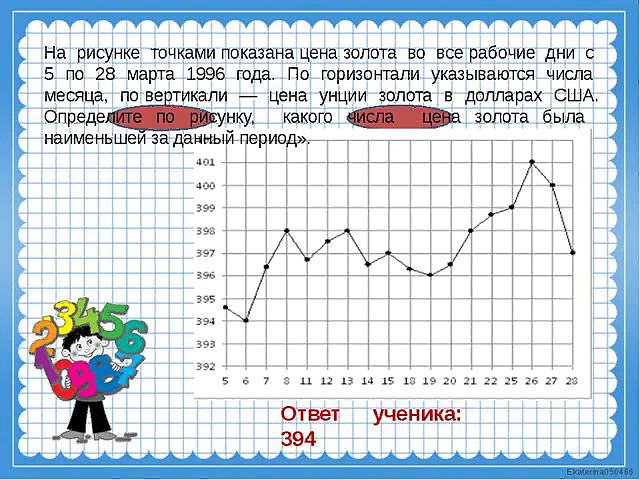 Задания на работу с графиками, диаграммами, таблицами проверяют следующие умения:
- внимательное чтение задания;
- умение отделить условие задачи от вопроса;
- умение критически оценить полученный результат;
- умение осуществлять логические операции — анализ, синтез, сравнение;
- умение преобразовать и обобщить статистический материал, привести его в систему и представить графически;
- умение использовать приобретённые знания и умения в практической деятельности и повседневной жизни.
Задание 3 ( демоверсия ЕГЭ –21)
Вася увлекается роботехникой и хочет получить на Новый год в подарок Lego Mindstorms. В Интернет магазине такой набор стоит 19000 руб. и магазин гарантирует, что до Нового года цены не изменятся. В начале года американский дедушка, зная об увлечениях внука, прислал Васе в подарок 200 долларов. По совету папы Вася отнес их в «Самый надежный банк» и положил на валютный депозит под 2% годовых.
      Русская бабушка, которая тоже очень любит Васю, подарила ему в начале года 6000 руб. Вася также отнес их в «Самый надежный банк» и положил на рублевый депозит под 10% годовых. Хватит ли Васе денег на подарок, если в конце года курс доллара составит 62,5 руб за доллар?
Причин возникновения проблем при работе с текстом много:
своеобразный язык математики, абстрактность теории, сжатость и краткость изложения;
широкое применение символики, преобладание дедуктивного метода изложения информации;
сложно выделить главное и второстепенное для решения задачи;
тесная связь текста с иллюстрациями и чертежами;
в текстах учебников математики имеются так называемые «пробелы в тексте» - это ссылки на уже известный материал, формулы или теоремы.
В связи с этим перед учителем стоит цель: научить обучающихся работать с текстом задачи или другим математическим текстом для выявления его детального смысла.
Смысловое чтение – это не просто ресурс повышения качества знаний, это ресурс повышения качества жизни.